Arrhenius Model ofAcids and Bases
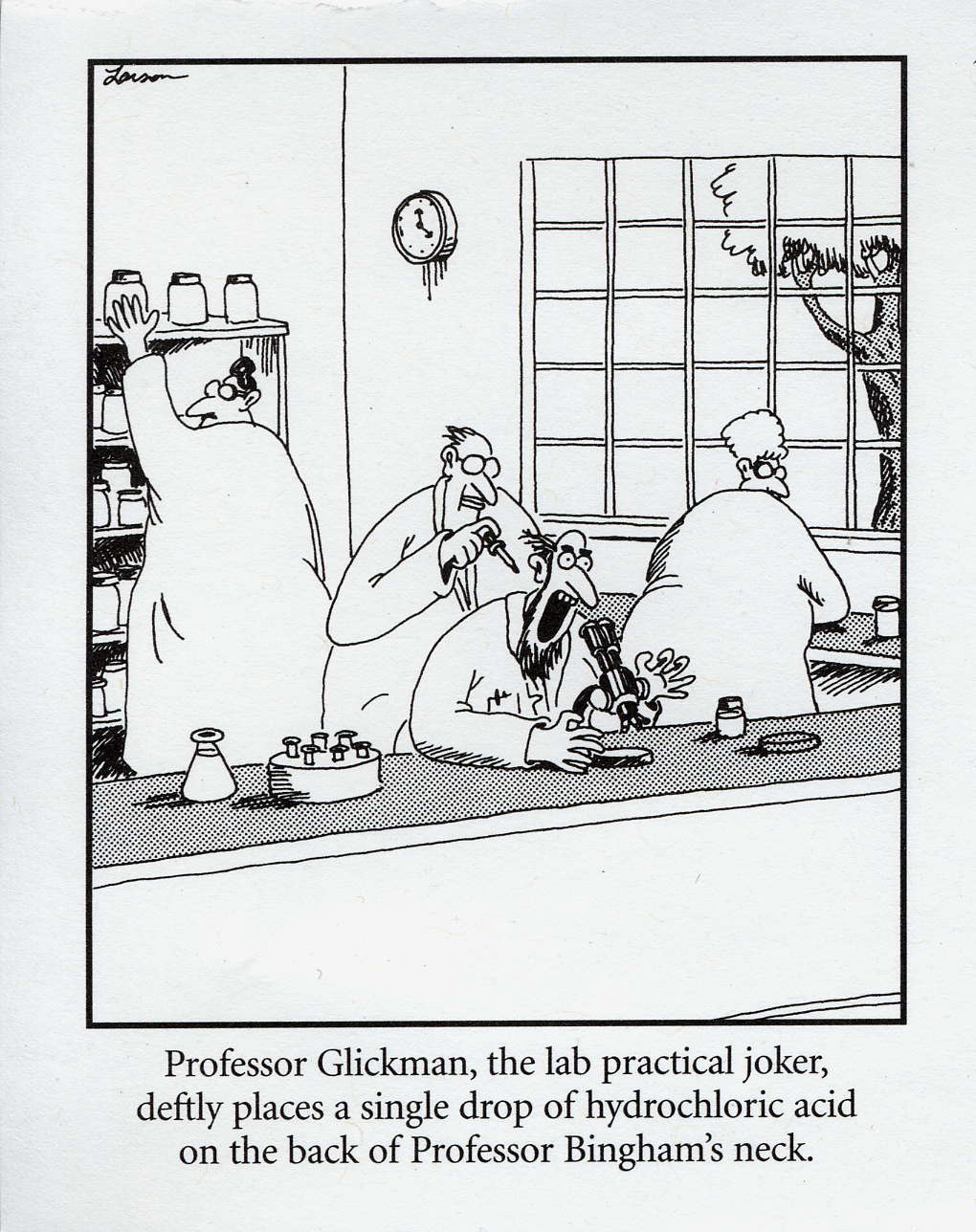 Svante August Arrhenius (February 19, 1859 – October 2, 1927) Swedish chemist
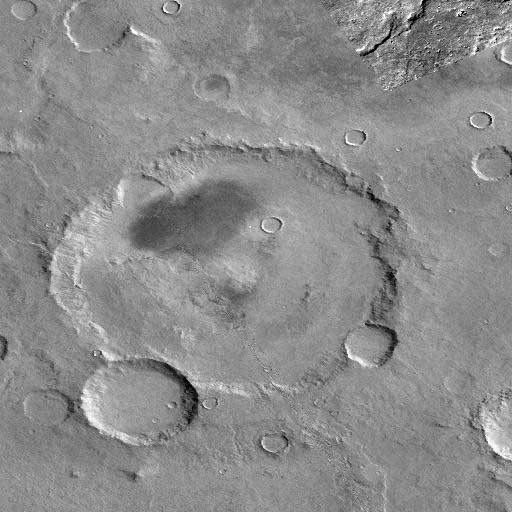 Acid + Base  Water + Salt
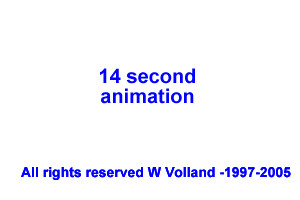 Acids
Acids – something with Hydrogen that makes 	     hydrogen ions in water.
produce H+ ions 
		*(or hydronium ions H3O+)
	


HCl  H+ + Cl-   		monoprotic
H2SO4  2H+ + SO42-   	diprotic
H3PO4  3H+ + PO43-   	triprotic
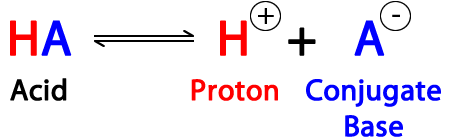 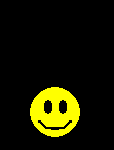 Acid Strength
Strong Acids – total dissociation 
			HCl  H+ + Cl-





Weak Acids – partial dissociation
HC2H3O2  ⇌  H+ + C2H3O2-
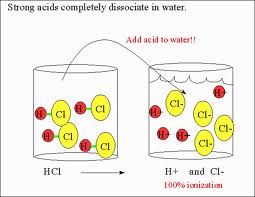 Table K
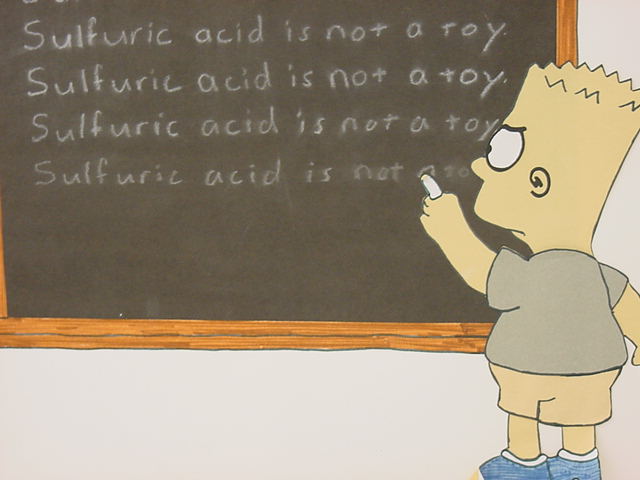 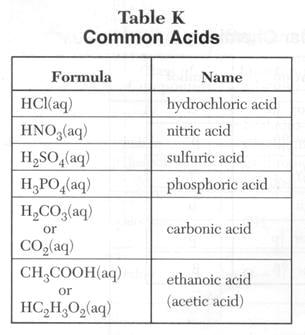 Strong




Weak
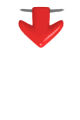 Bases
Bases – something with an OH- group that makes hydroxide ions (OH-) in water
NaOH  Na+ + OH-
Ca(OH)2  Ca2+ + 2OH-

	* alcohols are not bases (Table R) 
		CH3OH (methanol)   Not a base!
Base Strength
Strong bases dissociate entirely into metal and hydroxide ion.

Strong Bases – total dissociation 
			NaOH  Na+ + OH-

Weak Bases – partial dissociation
Mg(OH)2  ⇌  Mg2+ + 2OH-
Table L
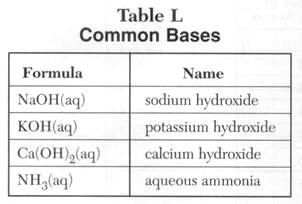 Strong



Weak
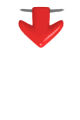 Concentration vs Strength  (molarity)            (nature)
Strong = dissociates
Weak = doesn’t give as many ions in water
Dissociation Constant (Ka)
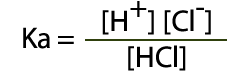 HCl  H+ + Cl-
Large Ka = strong acid
Small Ka = weak acid
Naming Acids
Name the Acid:
HBr (aq)

H2CO3

H2SO3
 	hydrobromic acid
	carbonic acid
	sulfurous acid